Plesso «Siciliano»
Una gioiosa Pasqua
A cura di Marina Romano
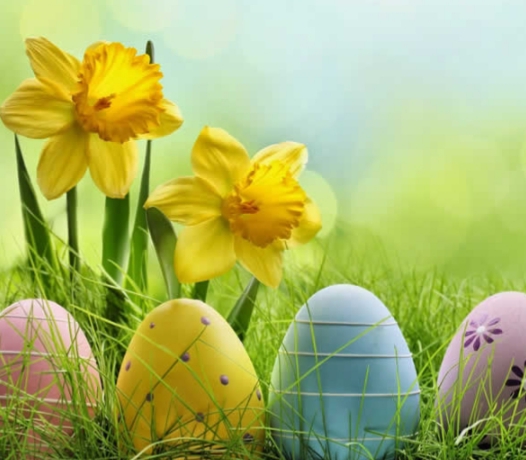 Sez. E
Ins. Esposito Teresa
Ins. Romano Marina
Una gioiosa Pasqua
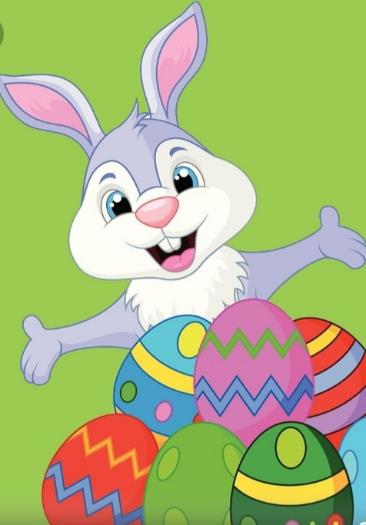 Ascolta la storia :  
"LE UOVA DEL CONIGLIETTO"
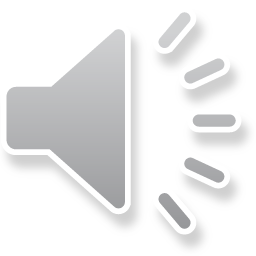 Ascolta
CON UN PO' DI FANTASIA CREA UN UOVO PASQUALE .Ecco come!
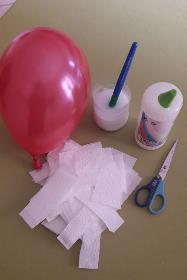 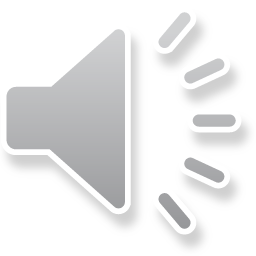 Ascolta
.
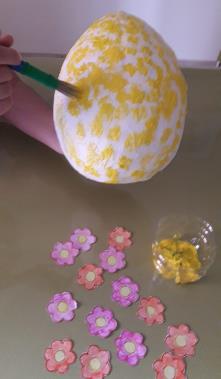 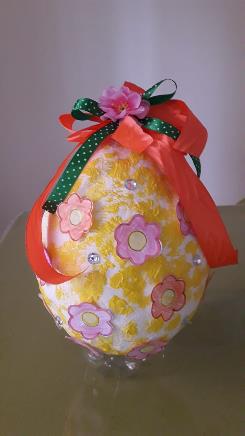 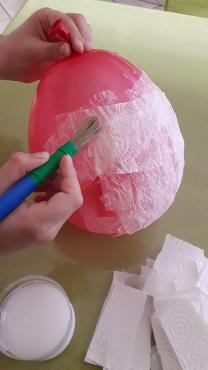 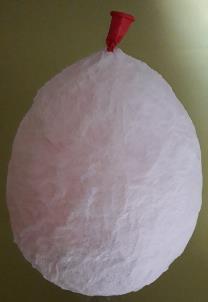 Buon Lavoro